International Marketing - Introduction
Ing. Dušan Mladenović Ph.D.
dusan.mladenovic@econ.muni.cz
1
21.09.2021
Roadmap
Lecturers
Aim and Content of the Course
Tasks and Schedules
Literature
Exam and Grading System
Advices
Introduction to the Problematic:
Key terms
Motives for firms going international
Triggers of export initiation
Export barriers etc.
2
Roadmap – 21.09.2021
Lecturers
Ing. Dušan Mladenović Ph.D.
dusan.mladenovic@econ.muni.cz
Room 545, 5th Floor
Individual office hours (online) is possible to arrange via e-mail
3
Lecturer – 21.09.2021
Lectures’ Structure
Theory Summary –  50-60 minutes
Presentations - 40 minutes
If time available - Case Study or Specific Tasks Will be Solved
Attendance is mandatory
4
Lectures’ Structure – 21.09.2021
Aims and Content of the Course
Students who complete this course successfully will be able to:
Understand reasons for adaptations of many marketing approaches in the international environment
Use special techniques or methods of international and global marketing
Analyze, select and evaluate various frameworks for firms approaching international markets having in mind the impact of cultural differences on marketing decisions
Be analytical and critical when it comes to analyzing and interpreting global marketing issues
Understand the culture and cultural differences in business etc.
5
Aims and Content of the Course – 21.09.2021
Aims and Content of the Course
Following topics will be covered throughout the semesters:
The Nature of Global Marketing
Theories of International Trade and Marketing
The International Environment
Culture and International Marketing
International Market Selection and Segmentation
International Marketing Research
Market Entry Strategies and Modes
Product and Service Strategies
International Pricing
International Distribution
International Marketing Communication
6
Aims and Content of the Course – 21.09.2021
Tasks and Schedules
Each student must choose one of the following:
Seminar work
Presentation of the country from the marketing standpoint
Weekly Case Study (optional)
Deadline for registration and enrollment: 03.10.2020 via IS.
Further details available in the Interactive Syllabus
7
Tasks and Schedules – 21.09.2021
Literature
Mandatory
Hollensen, S. (2008). Essentials of global marketing. Pearson Education.
Hollensen, S. (2007). Global marketing: A decision-oriented approach. Pearson education.
Recommended
Usunier, J. C., Lee, J. A., & Lee, J. (2005). Marketing across cultures. Pearson Education.
Kotabe, M. M., & Helsen, K. (2020). Global marketing management. John Wiley & Sons.
8
Literature – 21.09.2021
Exam and Grading System
Consists of 30 questions
Negative points (-0.25) for incorrect answer
Online via IS
Minimum: 60%
Dates will be communicated upfront – the latest 3rd week of November
Grade structure:
Exam = 30%
Presentation = 40%
Case Studies = 10%
Attendance = 15%
Extra points for participation in research = 5%
9
Exam and Grading System – 21.09.2021
Exam and Grading System
10
Exam and Grading System – 21.09.2021
Advices
Be on-time
Be proactive
Consider Case Studies
Always prepare for lectures (home-reading)
Read Interactive Syllabus
Check tab: Bonus Materials
11
Advices – 21.09.2021
12
Advices – 21.09.2021
13
Introduction
What is marketing?
What are export, international, multinational, and global marketing?
What are reasons for the differences?
Definition and „synonyms“ for international marketing?
14
Introduction – 21.09.2021
15
Introduction – 21.09.2021
Definitions and Synonyms
Marketing is the activity, set of institutions, and processes for creating, communicating, delivering, and exchanging offerings that have value for customers, clients, partners, and society at large. 
Unique feature of international marketing is its polycentric orientation with emphasis on product and promotional adaptation in foreign markets. 
Polycentric orientation refers to a predisposition of a firm to the existence of significant local cultural differences across markets, necessitating the operation in each country being viewed independently.
16
Introduction – 21.09.2021
Definitions and Synonyms
Core marketing concepts
Needs
States of felt deprivation (physical – food, warmth,  safety, social – belonging, affection and individual –  knowledge, self-expression)
Wants
The form taken by human needs as they are shaped  by culture and individual personality or shaped by society and described in terms of objects that will satisfy needs
Demands
Human wants that are backed with buying power
Demand = Want + willingness to buy + ability to buy
Demand may be brand specific (Adidas vs Nike vs  Puma)
17
Introduction – 21.09.2021
18
Introduction – 21.09.2021
Definitions and Synonyms
Export marketing begins with unsolicited orders from foreign customers.
The internationalization process is a consequence of incremental adjustments to the changing conditions of the company and its environment, rather than a result of its deliberate strategy.

Export marketers still tend to take an ethnocentric approach to foreign markets as being an extension of their domestic market and export products developed primarily for home country customers with limited adaptation to foreign customers’ needs.
19
Introduction – 21.09.2021
Definitions and Synonyms
International marketing is the process by organizations:
Identify needs and wants of customers in different markets
Provide products, services and ideas competitively to satisfy needs and wants of different customer groups concerning issues different from domestic market 
Communicate information about the products and services with the proper adaptation to different customer perception rising from other country effect
Deliver the products and services internationally
20
Introduction – 21.09.2021
Definitions and Synonyms
Multinational marketing is when the company markets its products in many countries around the world.
Management of the company comes to realize the benefit of economies of scale in product development, manufacturing, and marketing by consolidating some of its activities on a regional basis. 
This regiocentric approach suggests that product planning may be standardized within a region (e.g., a group of contiguous and similar countries), such as Western Europe, but not across regions.
21
Introduction – 21.09.2021
Definitions and Synonyms
Product development, manufacturing, and marketing are all executed by each subsidiary for its own local market. 
Different product lines, product positioning, and pricing may be observed across those subsidiaries. Few economies of scale benefits can be obtained.
Multi-domestic marketing is useful when customer needs are so different across different national markets that no common product or promotional strategy can be developed.
22
Introduction – 21.09.2021
Definitions and Synonyms
Global marketing is defined as the firm’s commitment to coordinate its marketing activities across national boundaries in order to find and satisfy global customer needs better than the competition.
This implies that the firm is able to:
develop a global marketing strategy, based on similarities and differences between markets
exploit the knowledge of the headquarters (home organization) through worldwide diffusion (learning) and adaptations
transfer knowledge and ‘best practices’ from any of its markets and use them in other international markets
23
Introduction – 21.09.2021
Definitions and Synonyms
Global marketing refers to marketing activities by companies that emphasize the following:
Standardization —standardizing marketing programs across different countries particularly with respect to product offering, promotional mix, price, and channel structure
Coordination —reducing cost inefficiencies and duplication of efforts among their national and regional subsidiaries
Global Integration—participating in many major world markets to gain competitive leverage and effective integration of the firm’s competitive campaigns across these markets by being able to subsidize operations in some markets with resources generated in others and responding to competitive attacks in one market by counterattacking in others
24
Introduction – 21.09.2021
25
Introduction – 21.09.2021
Internationalization Philosophies
Ethnocentric (domestic/export marketing)
Polycentric (international marketing)
Regiocentric (multinational marketing
Geocentric (global marketing)
26
Introduction – 21.09.2021
Internationalization Philosophies
Ethnocentric orientation
Home country is superior to others
International markets are secondary, regarded as outlets for surplus production
Sees only similarities in other countries
Assumes products and practices that succeed at home will be successful everywhere
Leads to a standardized or extension approach 
Negatives
Loss of demand 
No local responsiveness
No anticipation of local needs
27
Introduction – 21.09.2021
Internationalization Philosophies
Polycentric 
Each country is unique
Guided by the multi-domestic marketing concept
Each subsidiary develops its own marketing strategies
Fully decentralized, minimal coordination with headquarters
Leads to a localized or adaptation approach that assumes products must be adapted to local market conditions
Negatives
No economies of scale
Duplicated functions
Higher final costs
28
Introduction – 21.09.2021
Internationalization Philosophies
Regiocentric orientation
A region is the relevant geographic unit 
Regional offices coordinate marketing activities
Question: Is everything in one region same?
Geocentric orientation
Entire world is a market
Strives for integrated strategies
Strategies aimed at market segments, rather than geographic locations
Maximizes efficiencies worldwide and provides standardized product or service
Retains an association with the headquarters country
Pursues serving world markets from a single country
29
Introduction – 21.09.2021
Internationalization Philosophies
30
Introduction – 21.09.2021
Standardization vs. Adaptation
Globalization (standardization)
Developing standardized products marketed worldwide with a standardized marketing mix
Essence of mass marketing
Global localization (adaptation)
Mixing standardization and customization in a way that minimizes costs 
Essence of segmentation
“Think globally, act locally”
31
Introduction – 21.09.2021
Internationalization Motives
32
Introduction – 21.09.2021
Export Initiation
33
Introduction – 21.09.2021
Internationalization Barriers
Internal
finances
insufficient knowledge
lack of foreign market connections
lack of export commitment
lack of capital to finance expansion into foreign markets
lack of productive capacity to dedicate to foreign markets
lack of foreign channels of distribution
management emphasis on developing domestic markets
cost escalation due to high export manufacturing, distribution and financing expenditures
External
Market risk
Commercial risk
Political risk
34
Introduction – 21.09.2021
Value Chain in International Marketing
35
Introduction – 21.09.2021
Home-readings for Next Week
Reading for next lecture (state holiday):
Theories Explaining Firms’ Internationalization Process
Hollensen – Essentials of Global Marketing. Chapter 3

Case Study
Entertainment Rights: Internationalization of ‘Postman Pat’ (p. 67)

More details available in Interactive Syllabus.
36
Home-readings for Next Week– 21.09.2021
Pilot Study
Please fill out the following survey: https://forms.gle/5jzLQKNfuSKvVBdq9
This is a pilot study for us to understand if the survey questions are clear enough and ready for full scale research
Approximate time: 5-7 minutes
Thank you very much
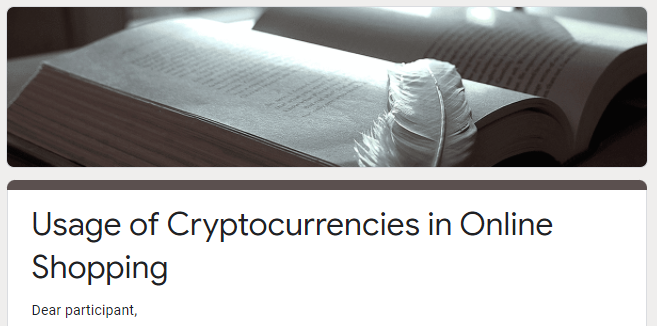 37
21.09.2021
Thank you for you attention
38
End of presentation